The Implementation of House Bill 22
Collaborating to Build a Better accountability system
A–F Accountability: Legislative Context
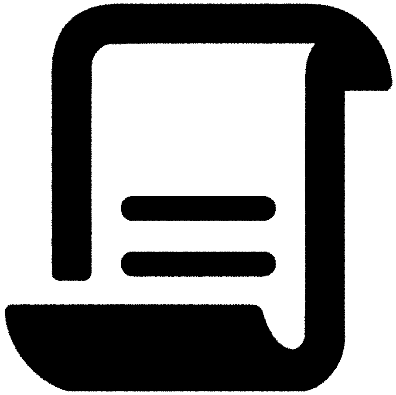 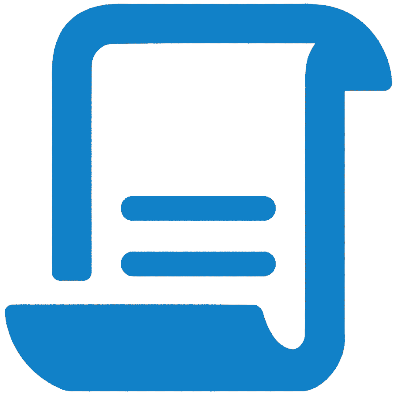 HB 
22
HB 
2804
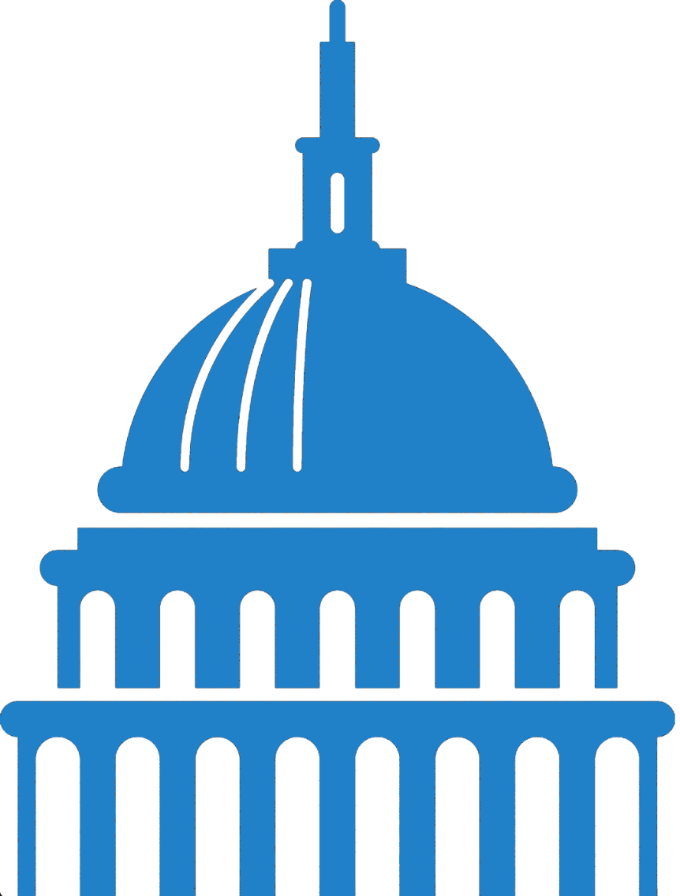 House Bill 22, 85th Texas Legislature
“The commissioner shall evaluate school district and campus performance and assign each district and campus an overall performance rating of”
A   B   C   D  or  F
2
A–F Accountability: Gathering Stakeholder Input
House Bill 22, 85th Texas Legislature
Feedback Opportunities
Will solicit input on the aspects over which commissioner has authority

Won’t solicit input on aspects that are required by statute
“The commissioner shall solicit input statewide from persons . . . , including school district boards of trustees, administrators and teachers employed by school districts, parents of students enrolled in school districts, and other interested stakeholders.”
Administrators
Parents
Trustees
Teachers
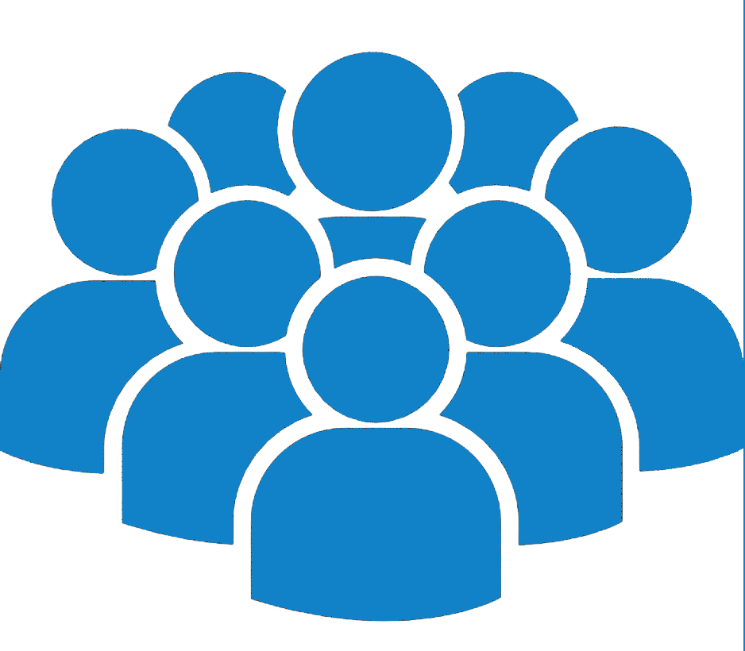 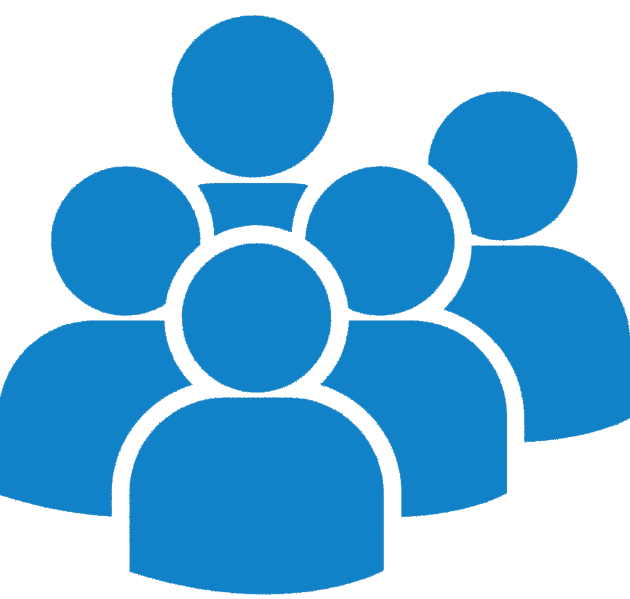 3
Three Domains: Combining to Calculate Overall Score
Best of Achievement or Progress
Minimum 30%
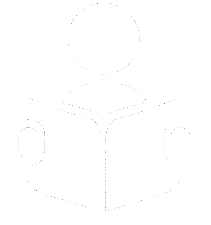 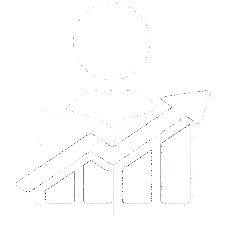 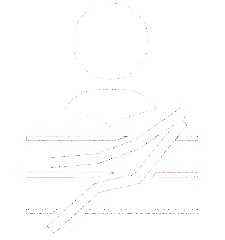 Feedback Opportunities
Certain methodology decisions in each domain
Cut points for each grade in each domain
Weight (30% or more) to Closing the Gaps Domain
School
Progress
Closing 
The Gaps
Student Achievement
4
4
[Speaker Notes: Domain 1 or 2, unless one of them is F, in which case the highest letter grade possible will be B.]
Design Approach: Philosophical Commitments
“The commissioner shall ensure that the method used to evaluate performance is implemented in a manner that provides the mathematical possibility that all districts and campuses receive an A rating.”
No forced distribution
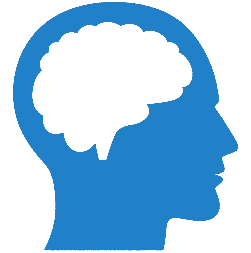 1
Law switched from annually to periodically
We WANT stability in the model; we do not want the bar to 
keep changing. We want to commit to something so the bar will remain static for five years, so the rules don’t change.
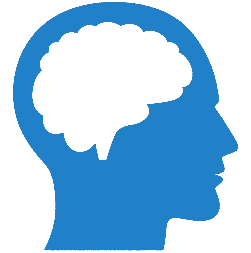 2
5
A–F Accountability: New Labels/Grades
A = Exemplary Performance   
B = Recognized Performance  
C = Acceptable Performance 
D = In Need of Improvement
F = Unacceptable Performance
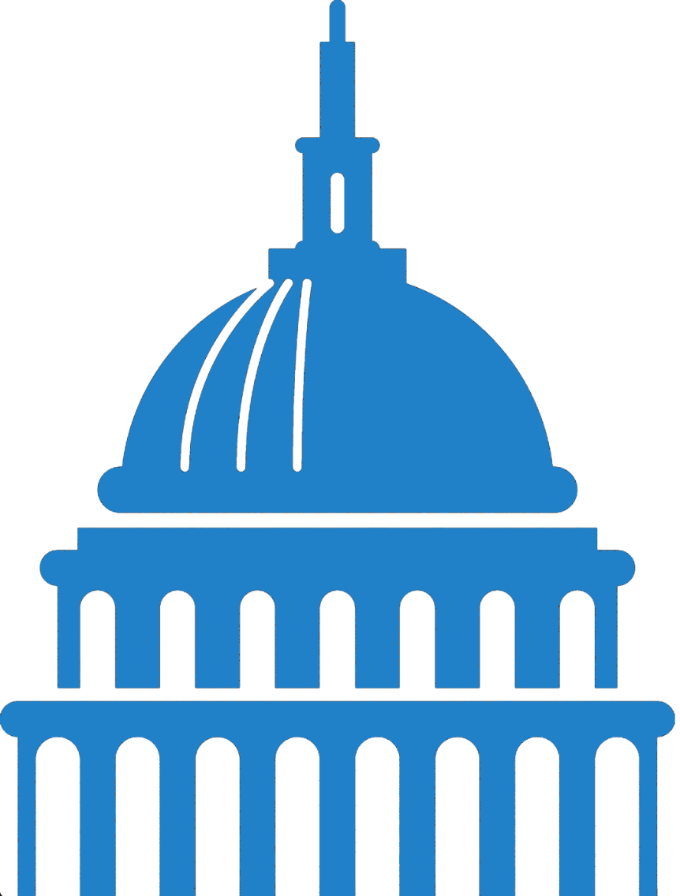 6
Student Achievement: Performance
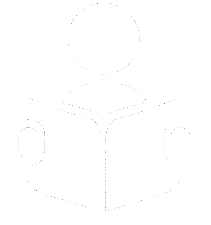 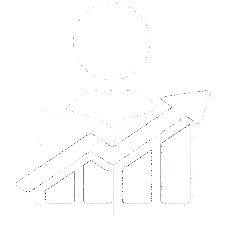 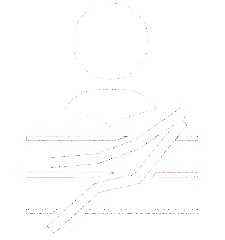 School
Progress
Closing 
The Gaps
Student Achievement
Approaches or Above
Meets or Above
Masters
7
7
Student Achievement: Calculating Score
Texas Higher Education Coordinating Board
By 2030, at least 60 percent of Texans ages 25–34 will have a certificate or degree.
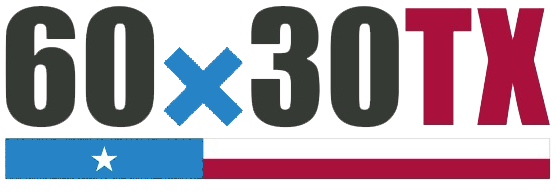 Student Achievement  Score
A
Average of 3
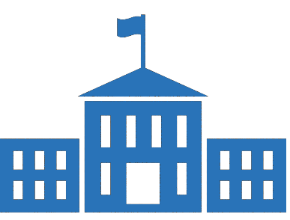 92.7 + 60.6 + 27.3
= 60.2
/ 3
Approaches Grade Level or Above
92.7%
60.6%
Meets Grade Level or Above
Masters Grade Level
27.3%
8
8
Student Achievement: Calculating Score
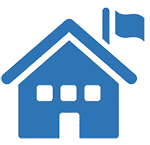 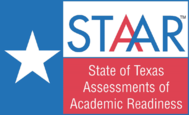 Elementary School
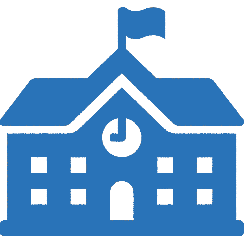 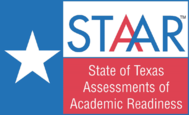 Middle School
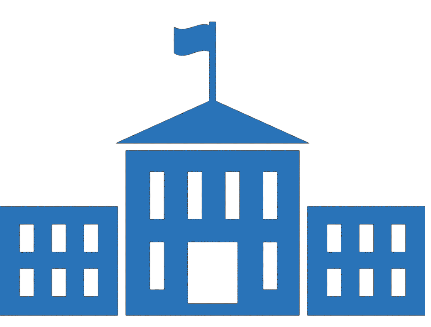 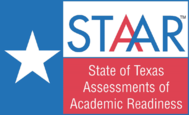 College, Career, Military Ready (CCMR)
Graduation Rates
Feedback Opportunity
Weighting of three high school components
High School
9
Student Achievement: CCMR Indicators for HS
College Ready
Meet criteria on AP/IB exams
Meet TSI criteria (SAT/ACT/TSIA) in reading and mathematics
Complete a college prep course offered by a partnership between a district and higher education institution as required from HB5 (ELA & Math)
Complete a course for dual credit
Complete an OnRamps course
Earn an associate’s degree
Meet standards on a composite of indicators indicating college readiness
Career Ready
Earn industry certification (74 available)
Be admitted to post-secondary industry certification program
Military Ready
Enlist in the United States Armed Forces
10
[Speaker Notes: Some will not be available in the 17-18 school year.]
School Progress: Growth
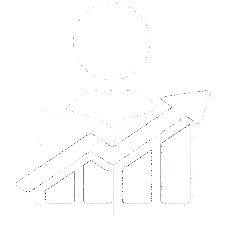 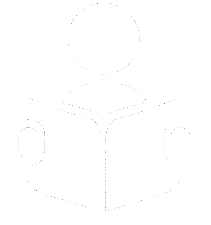 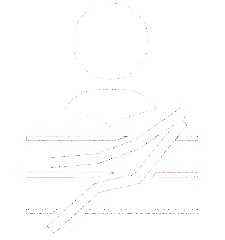 Closing 
The Gaps
Student Achievement
School Progress
11
School Progress: Two Aspects to Progress
Student Growth
Relative Performance
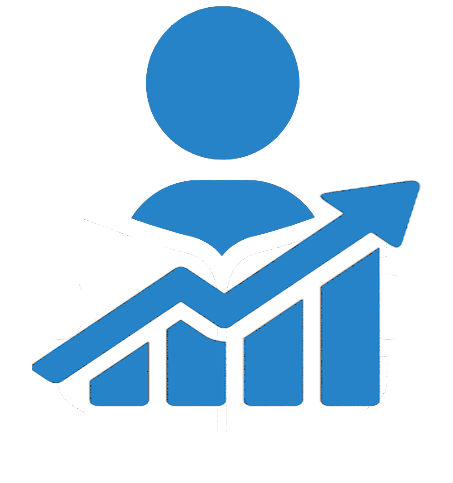 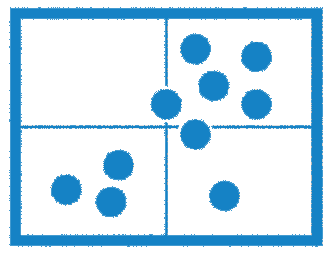 Feedback Opportunities
Better of the two
Average of the two
Greater weight for one of them
12
Student Growth: Measuring Advancement
Masters
+ 1 Point Awarded
For meeting or exceeding expected growth
Masters
Meets
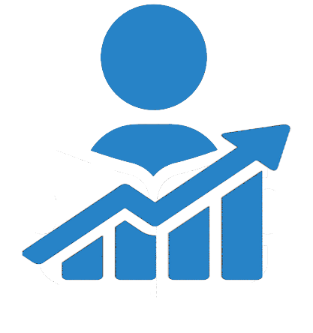 Meets
Expected
Maintains
+ .5 Points Awarded
For maintaining proficiency but failing to meet expected growth
Limited
STAAR Performance Level
Exceeds
Approaches
Approaches
+ 0 Points Awarded
For falling to a lower level
Does Not Meet
Does Not Meet
4th Grade Example
3rd Grade Example
Feedback Opportunity
What percent of students should meet growth target to get an A?
13
13
[Speaker Notes: Elementary and Middle School, since HS has very few EOCs.]
Student Growth: Percent of Students Gaining
Current Year
Previous Year
14
Student Growth: Percent of Students Gaining
Current Year
Previous Year
15
15
Student Growth: Percent of Students Gaining
Current Year
Previous Year
16
16
Student Growth: Percent of Students Gaining
Current Year
Previous Year
17
17
Relative Performance: Measuring School Progress
Higher Levels 
of Student 
Achievement
A campus with fewer economically disadvantaged students on average has higher levels of student achievement.
A campus with more economically disadvantaged students tends to have lower levels of student achievement.
Student Achievement Domain Score for All Students
Average Line
Higher Rates of
Economically
Disadvantaged
% Economically Disadvantaged Students
18
18
Relative Performance: Measuring School Progress
Higher Levels 
of Student 
Achievement
A
B
Student Achievement Domain Score for All Students
C
D
F
Higher Rates of
Economically
Disadvantaged
% Economically Disadvantaged Students
19
19
[Speaker Notes: Elementary, MS and HS.]
Closing the Gaps: Ensuring Educational Equity
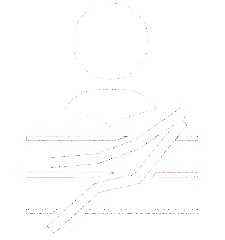 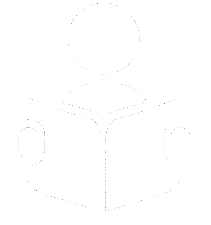 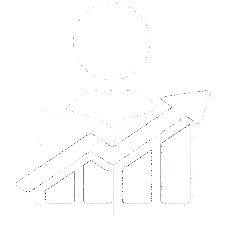 Student Achievement
School
Progress
Closing 
The Gaps
20
Closing the Gaps: Ensuring Educational Equity
All Students
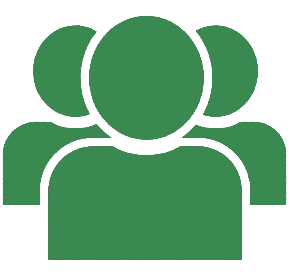 Continuously Enrolled and Mobile
English Learners (ELs)
EconomicallyDisadvantaged
Race/Ethnicity
Special Education
x
x
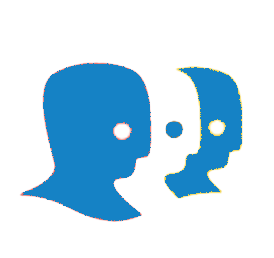 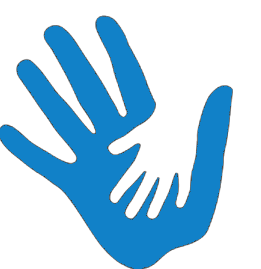 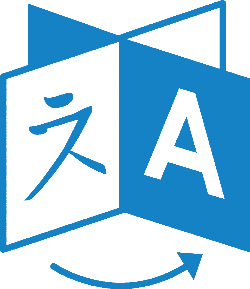 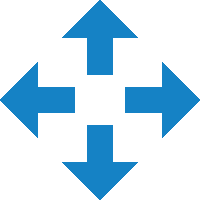 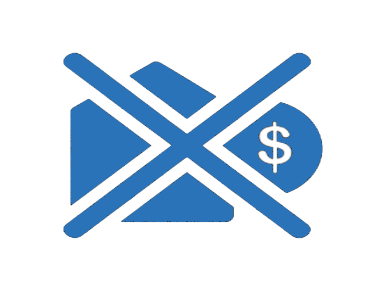 21
Closing the Gaps: Ensuring Educational Equity
Student Groups
All Students
African American 
Hispanic
White
American Indian
Asian
Pacific Islander
Two or More Races
Economically Disadvantaged
Current and Former Special Education
Current and Monitored English Learners
Continuously Enrolled/Non-Continuously Enrolled
Indicators
Academic Achievement in Reading, Mathematics, Writing, Science and Social Studies
Growth in Reading and Mathematics (Elementary and Middle Schools)
Graduation Rates
English Learner Language Proficiency Status
College, Career, and Military Readiness Performance
At or Above Meets Grade Level Performance in Reading and Mathematics
22
Closing the Gaps: Ensuring Educational Equity
Student Group
Achievement Target
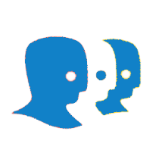 % of Subgroups 
that meet target
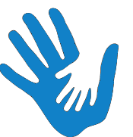 Overall 
Grade
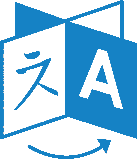 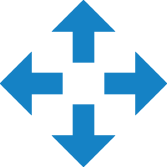 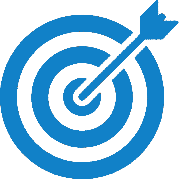 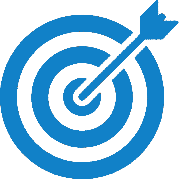 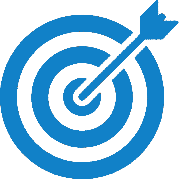 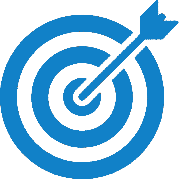 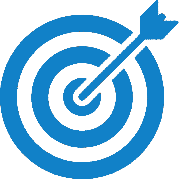 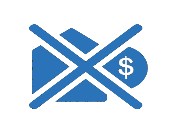 23
Local Accountability Plan
Local Accountability
*Example
*Example



Sa
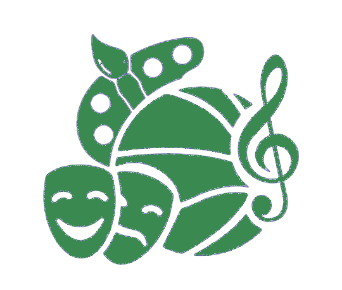 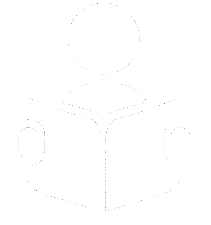 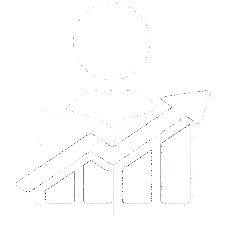 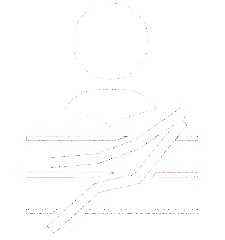 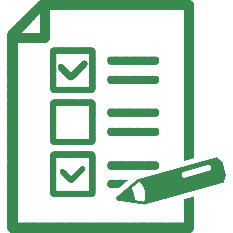 Local
Assessments
School
Progress
Closing 
The Gaps
Student Achievement
Extra-Curricular Activities
24
Local Accountability Plan: Purpose and Requirements
Purpose
To allow districts (at their option) to rate campuses using locally developed domains and accountability measures
More Requirements for Districts
Auditable Calculations
Campus score card that can be displayed on TEA’s website 
Publicly available explanation of the methodology used to assign ratings
Plans submitted to TEA for approval
Requirements for Districts
Local plans must include the TEA-assigned three domain performance ratings (at least 50% of the overall rating).
Locally developed domain and measures must provide for the assignment of A–F grades, and be reliable and valid.
Feedback Opportunity
Volunteer to participate in the pilot program.
25
Local Accountability Plan: Getting the Plan Approved
Authority
The commissioner has authority to develop the process to approve requests to assign campus performance ratings.
One Condition
A locally developed accountability system can only be used for campuses not assigned an overall rating of D or F by TEA.
Requirements for Approval
The agency determines whether the plan meets the minimum requirements.
An audit conducted by the agency verifies calculations included in the plan.
A review panel approves the plan.
Feedback Opportunity
Volunteer to participate in the pilot program.
26
New Indicator: Extracurriculuar/Cocurricular
Feasibility Study
Determine the feasibility of incorporating indicators that account for extracurricular and cocurricular student activity.
The commissioner may establish an advisory committee.
Report
A report to the legislature on the feasibility of these indicators is due by December 1, 2022, unless a similar indicator is adopted prior to December 1, 2022.
Feedback Opportunities
Make suggestions for extracurricular or cocurricular Indicator
Volunteer to serve on a committee
27
A–F Timeline: Implementation of HB 22
Start of pilot group to 
design local accountability
(Fall 2017)
Campuses: A–F labels take effect
and local accountability 
system is incorporated
(August 2019)
Rules adopted for local accountability system and application window opens
(Fall 2018)
Rules finalized for three 
domain system
(Spring 2018)
HB 22 Passed by the 
85th Texas Legislature
(May 2017)
Task Force launches on how to  incorporate extracurricular activities
(Winter 2017)
Three  domain system rates all campuses and districts. Takes effect as follows:
Districts: A–F Rating Labels
Campuses: Improvement Required or Met Standard
(August 2018)
”What If” report on campus performance, based 
on data used to assign 2018 ratings.
(January 2019)
28
28
A–F Timeline: Domain Development
29
29
A–F Timeline: Local Accountability
30
30